三角函數基本概念 1/2
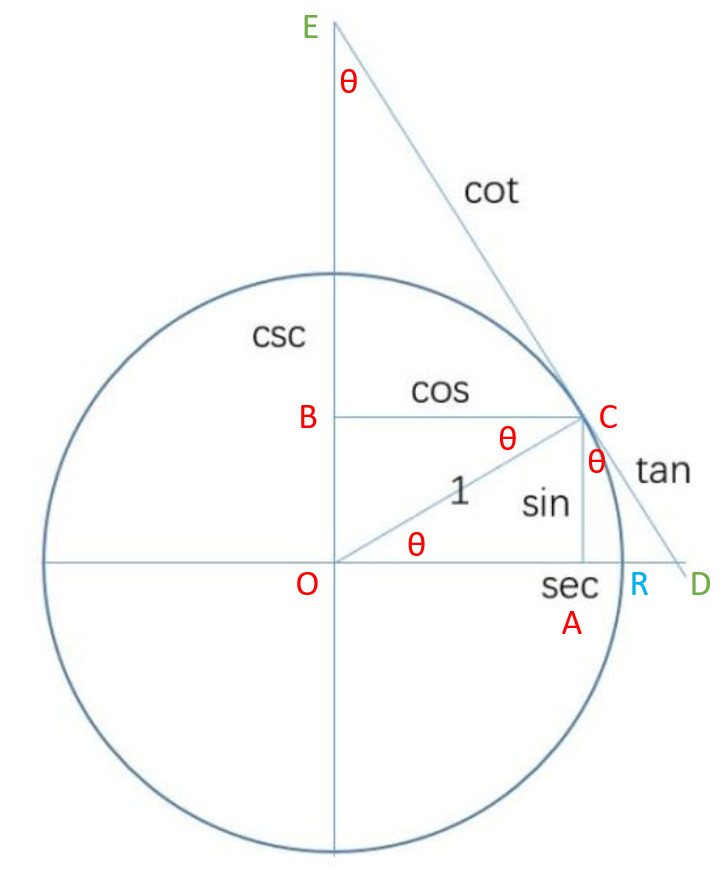 割線.
切線.
弦線
直徑是圓最大的弦.
繪圖順序如下:
O = 圓心
OR = OC = 半徑
∠OAC = ∠OBC = ∠OCD = 直角 = 90度
正弦 = sin θ = AC/OR = OB/OR = sine
餘弦 = cos θ = BC/OR = OA/OR = cosine
正切 = tan θ = CD/OR = tangent
餘切 = cot θ = CE/OR = cotangent
正割 = sec θ = OD/OR = secand
餘割 = csc θ = OE/OR = cosecant
Θ = ∠COA = ∠OCB = ∠ACD = ∠OED
三角函數基本概念 2/2
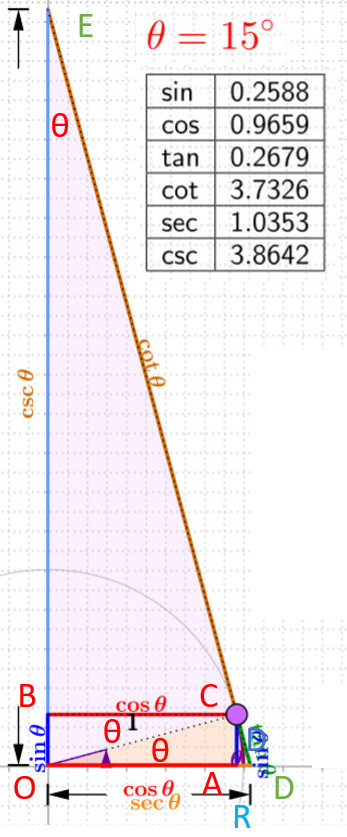 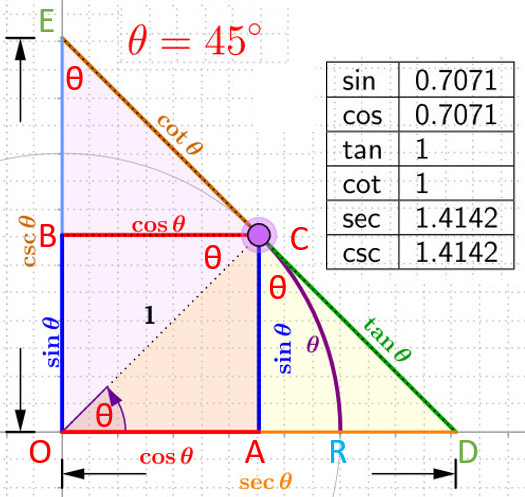 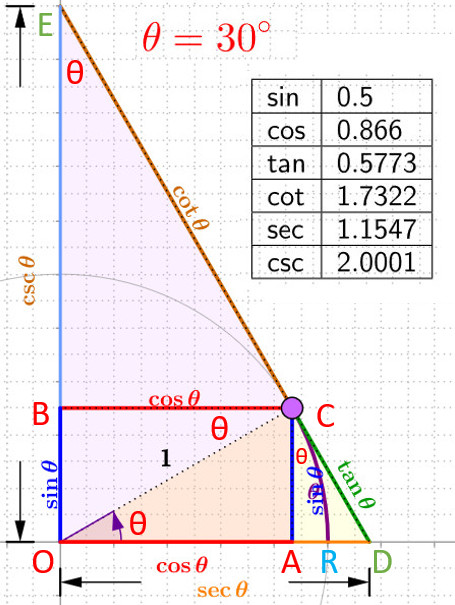 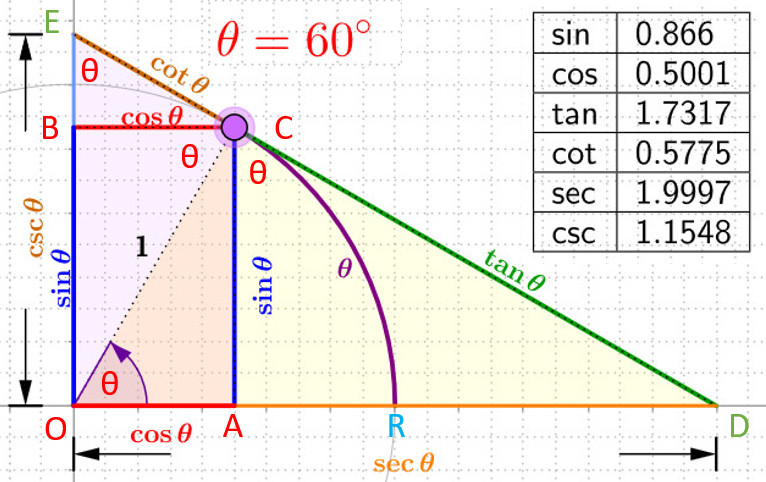 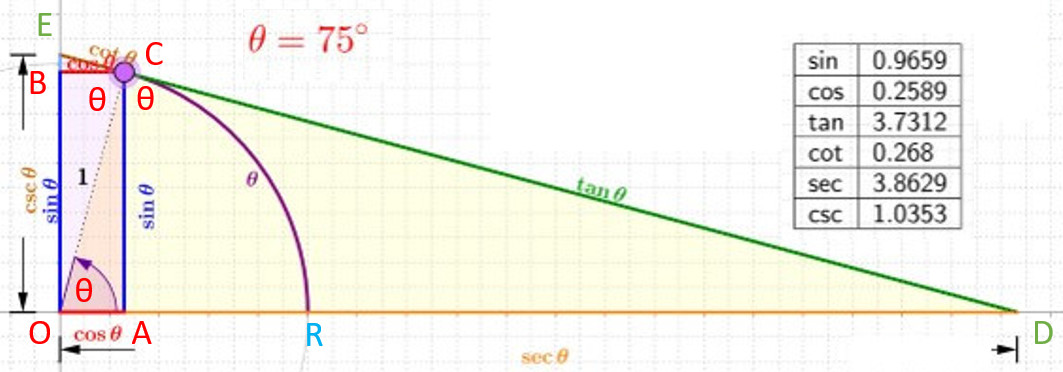 三角函數基本概念
助憶圖
助憶圖說明:
中心1的直線兩端互為倒數:  (sin x csc) = (cos x sec) = (tan x cot) = 1.
每個倒三角為畢氏定理, 勾股定理:
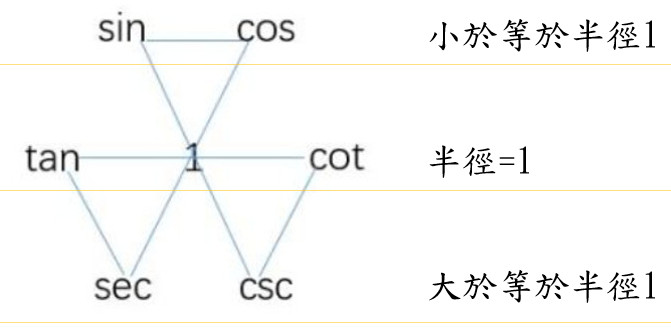 中英對照
正弦: sine, 餘弦: cosine
正切: tangent, 餘切: cotangent
正割: secand, 餘割: cosecant
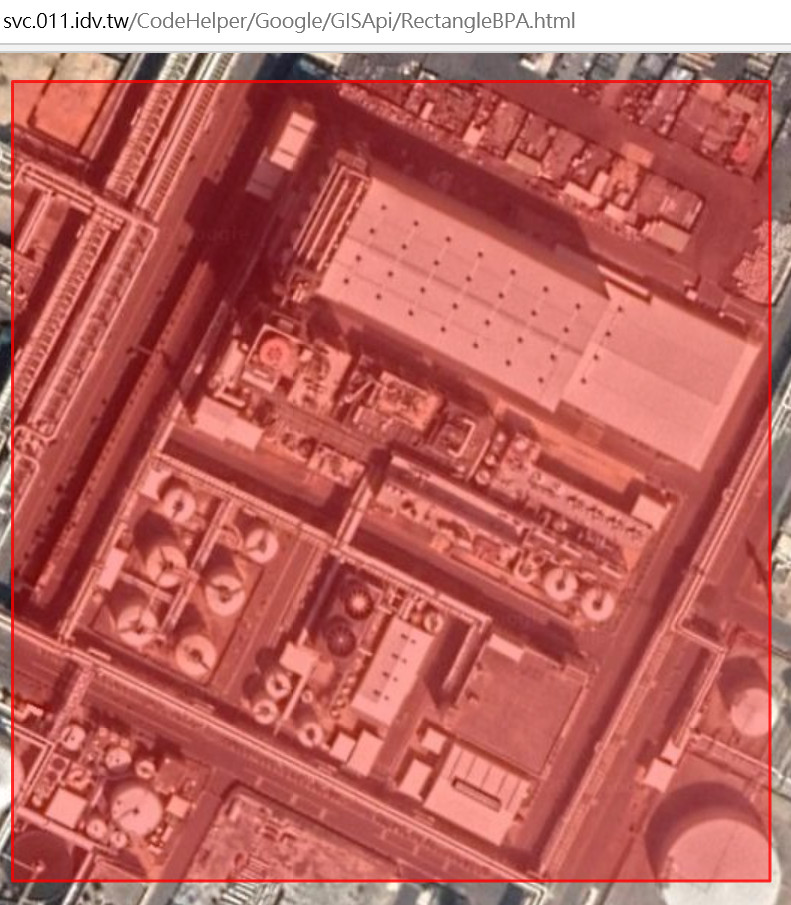 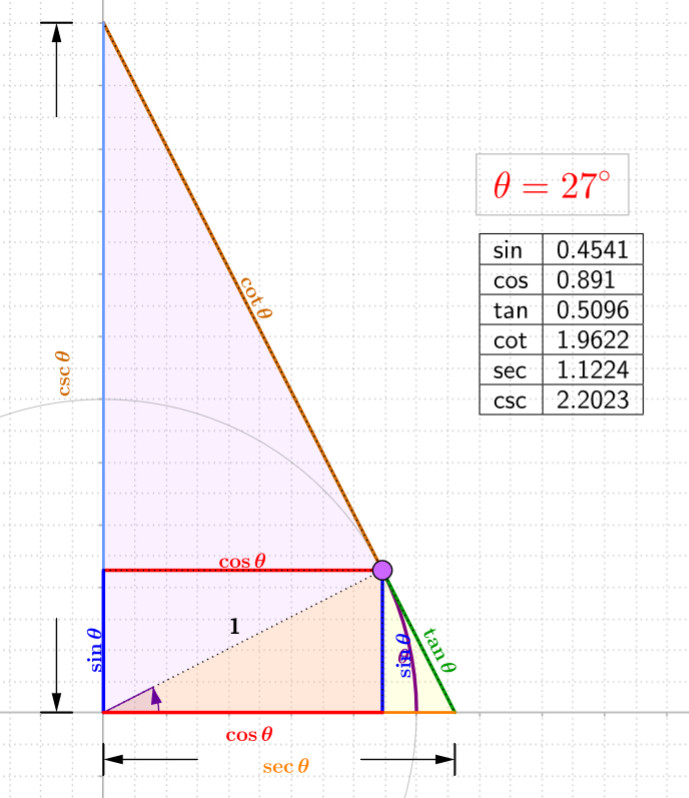 E
θ
繪圖順序如下:
O = 圓心
OR = OC = 半徑
角OAC = 角OBC = 角OCD = 直角 = 90度
sin θ = 正弦 = AC/OR = OB/OR
cos θ = 餘弦 = BC/OR = OA/OR
tan θ = 正切 = CD/OR
cot θ = 餘切 = CE/OR
sec θ = 正割 = OD/OR
csc θ = 餘割 = OE/OR
Θ = 角COA = 角OCB = 角ACD = 角OED
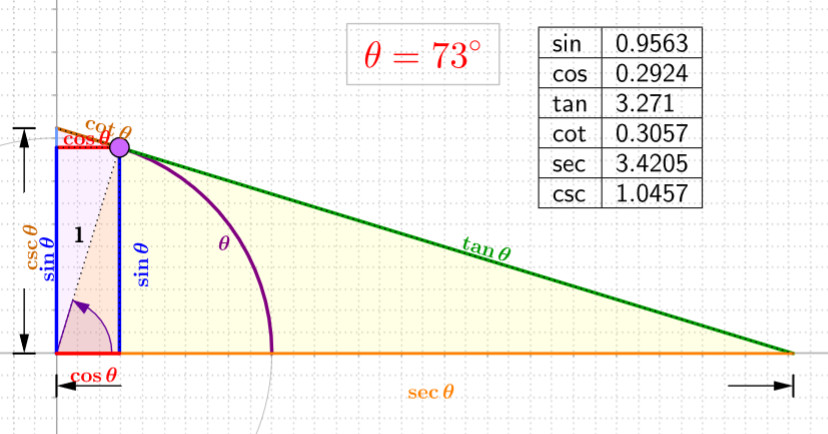 E
C
B
θ
C
B
θ
θ
θ
θ
A
O
O
D
D
R
R
A
http://tananyag.geomatech.hu/m/116476
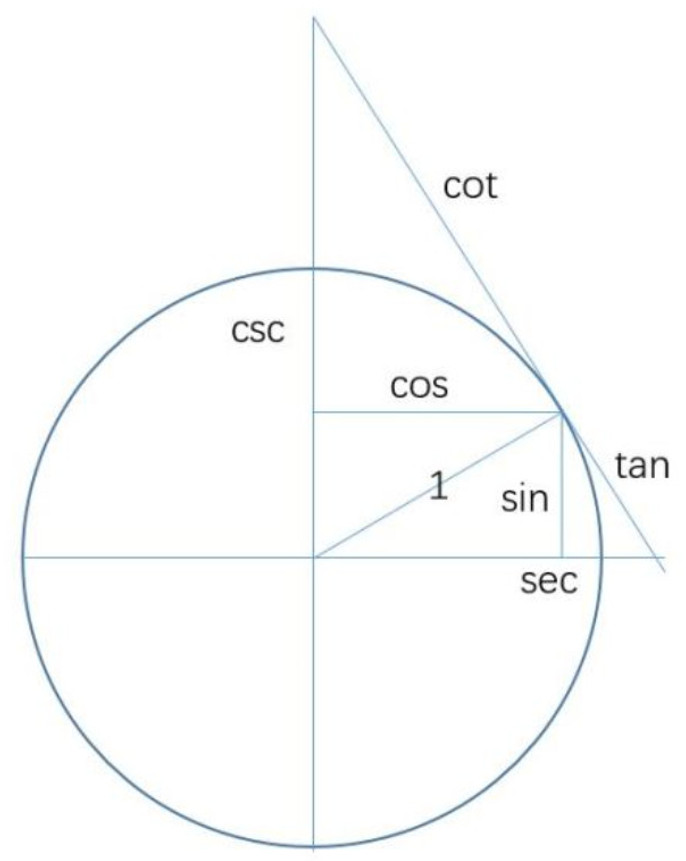 ----------
三角函數

---- ---- ------ ------- --------- ------ --------
中文 正弦 餘弦   正切    餘切      正割   餘割
英文 sine cosine tangent cotangent secand cosecant
縮寫 sin  cos    tan     cot       sec    csc
---- ---- ------ ------- --------- ------ --------

ref: http://tananyag.geomatech.hu/m/116476
畢氏定理, 勾股定理: 
(sin x csc) = (cos x sec) = (tan/cot) = 1, (1的兩端函數互為倒數)
畢氏定理:
(si
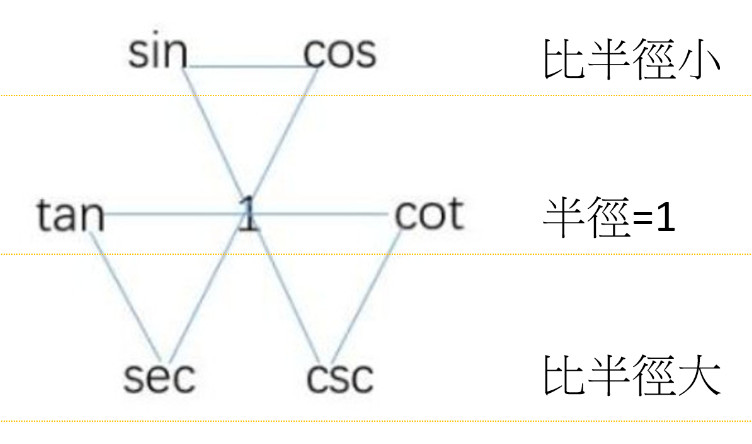 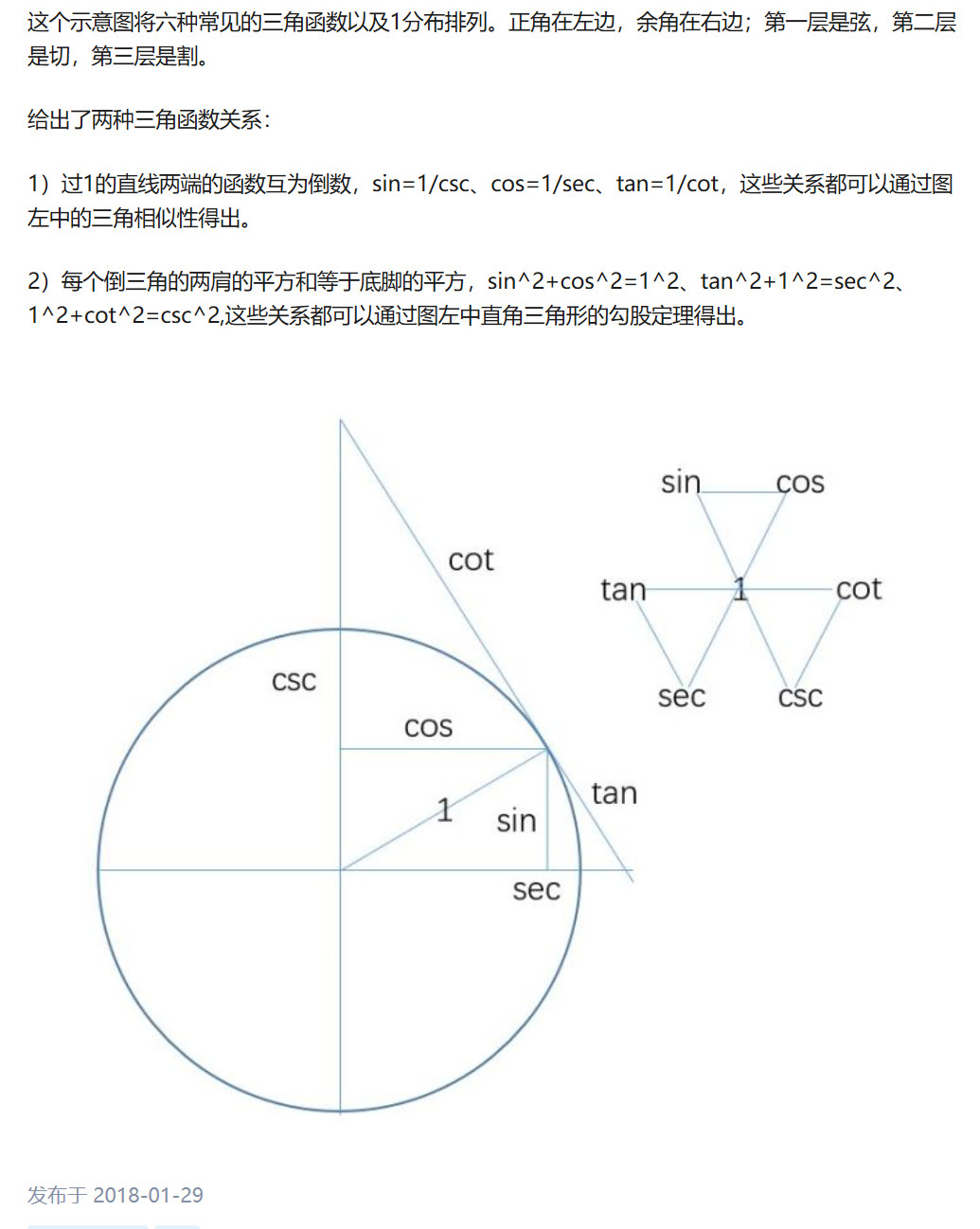 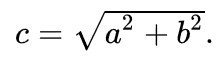 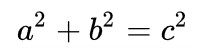 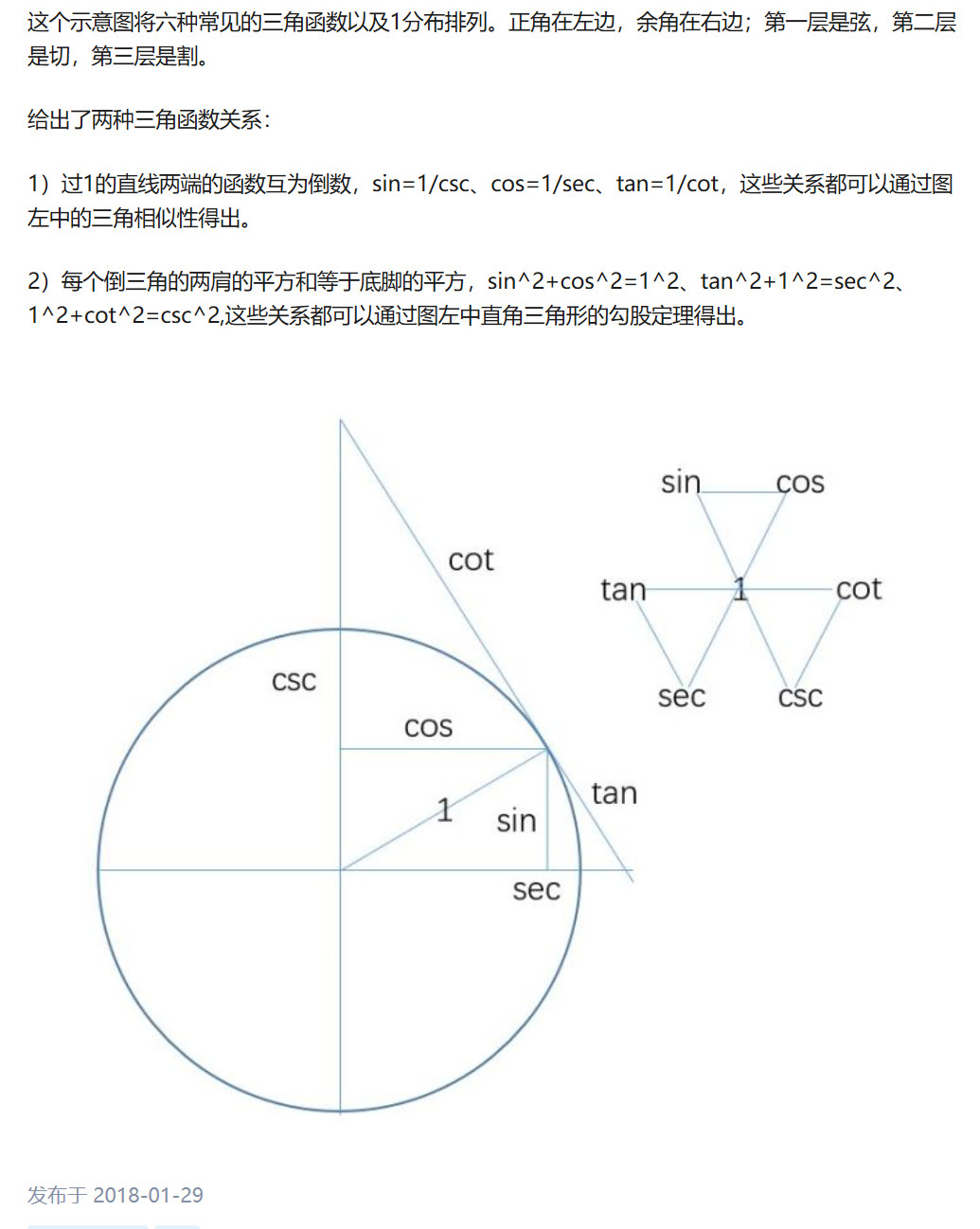 中
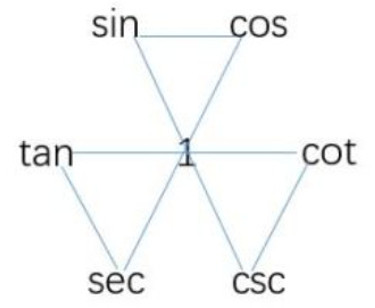 小於等於半徑1
半徑=1
大於等於半徑1
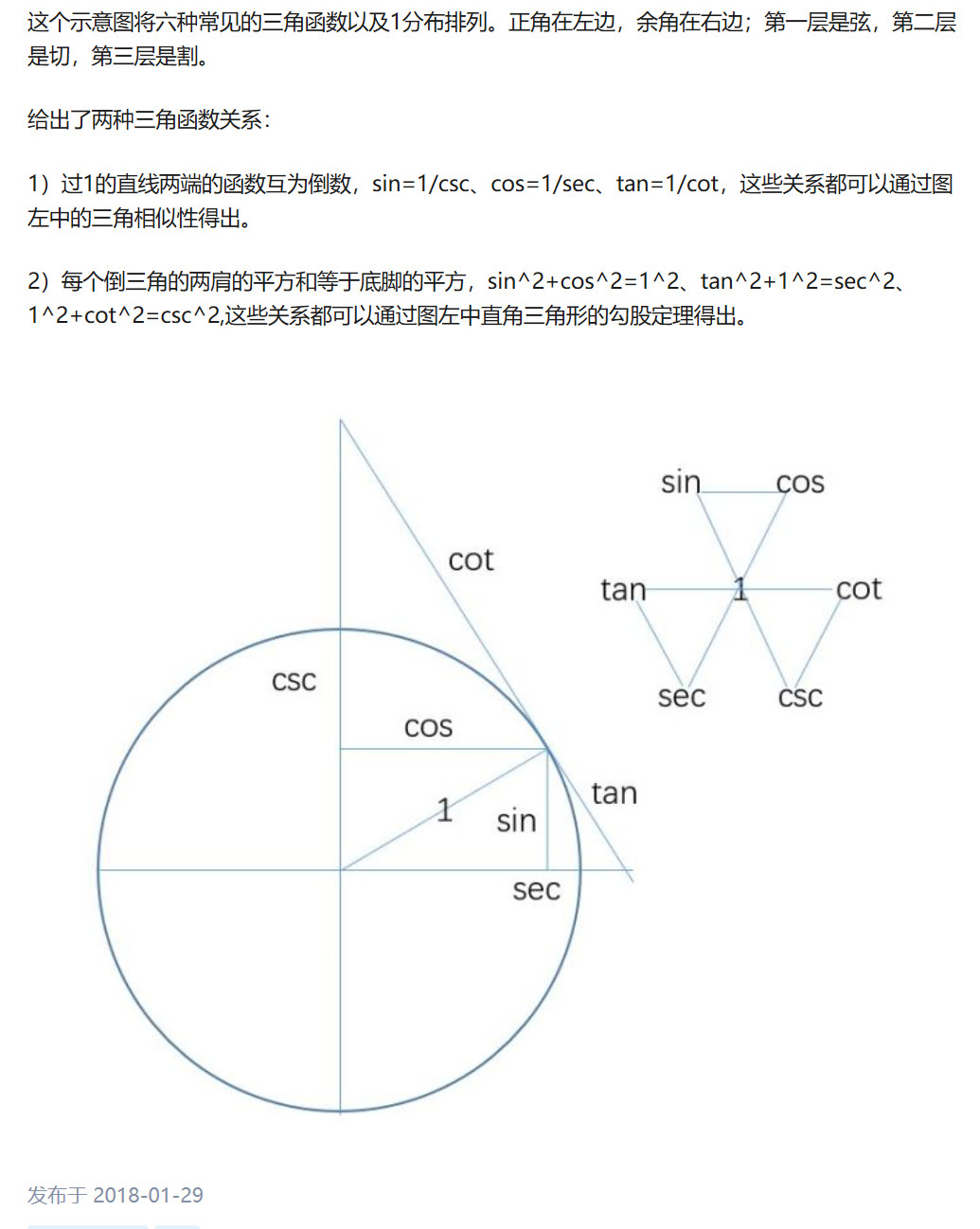 E
θ
θ
B
C
θ
θ
θ
O
R
D
A
θ
D
θ
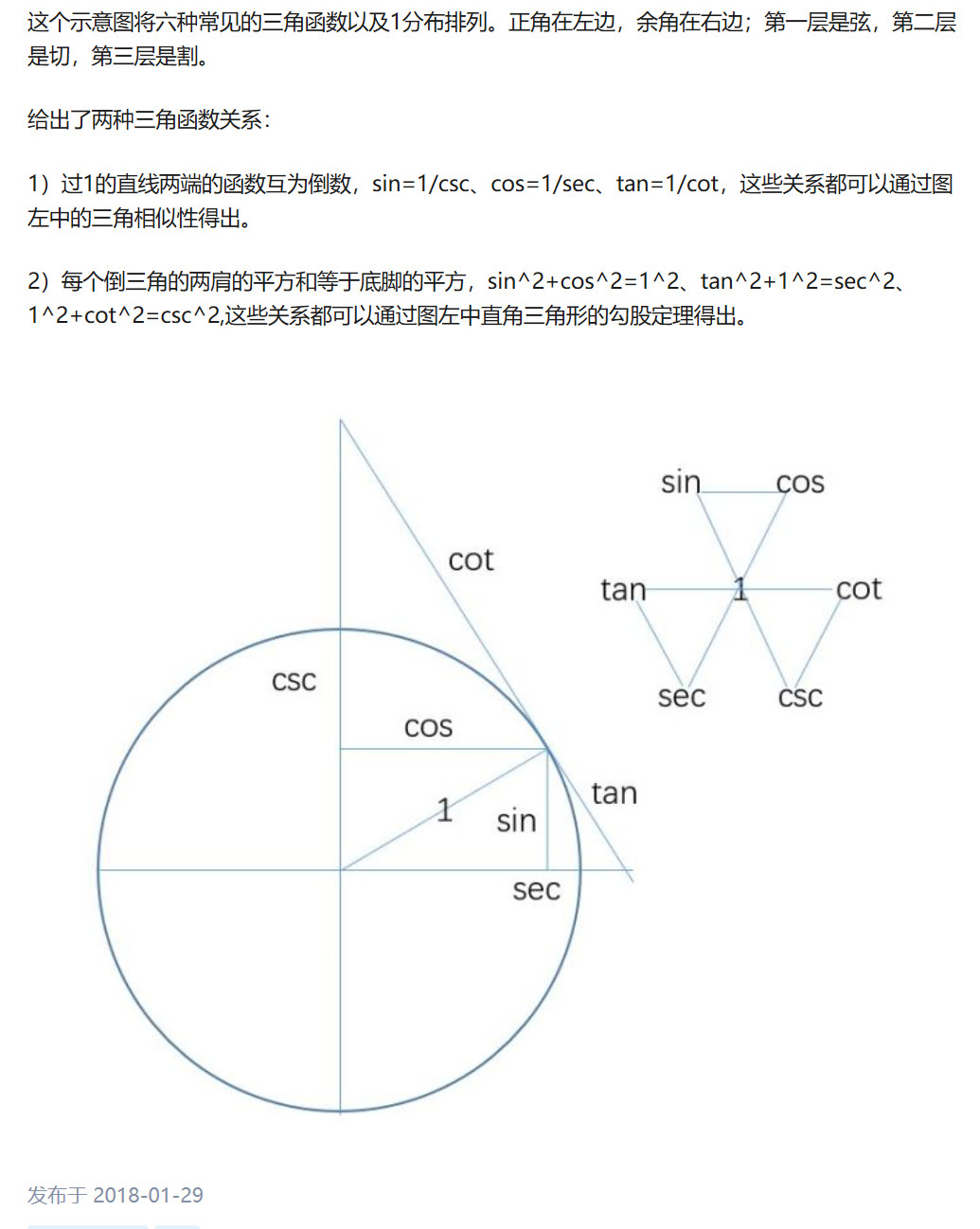 E
θ
θ
B
C
θ
θ
θ
O
R
D
A
θ
D
θ
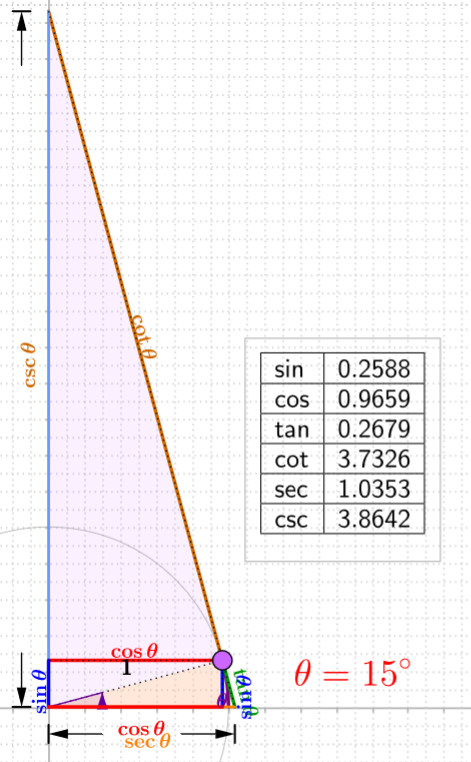 三角函數基本概念
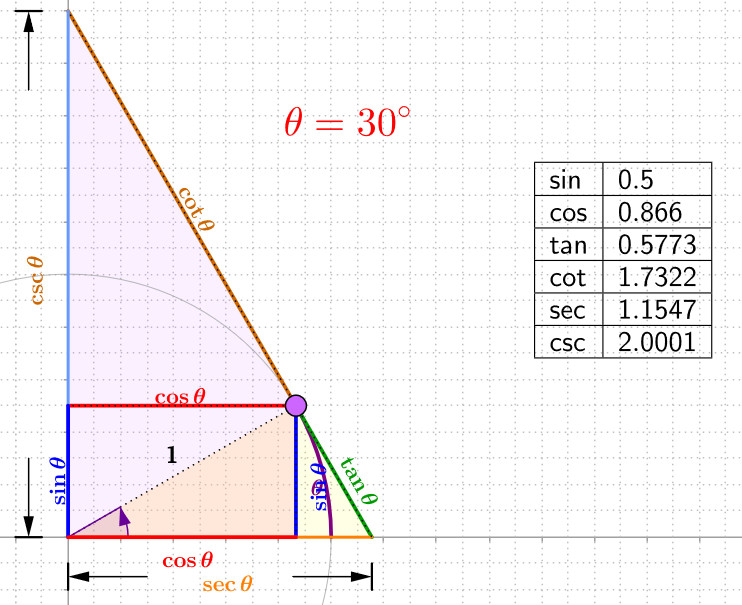 C
θ
正圓
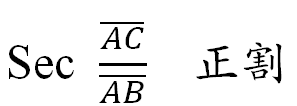 D
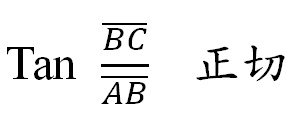 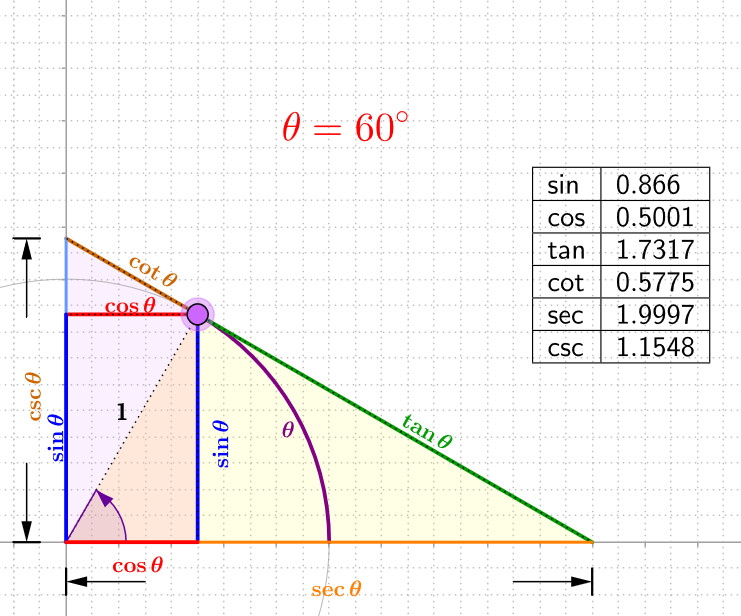 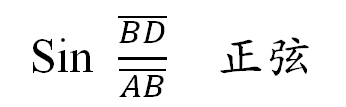 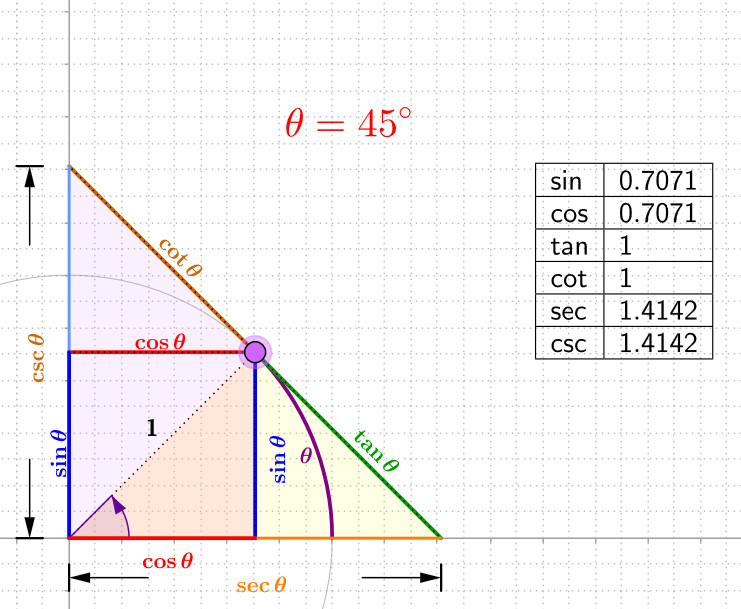 1
B
A
θ
θ
θ
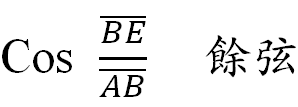 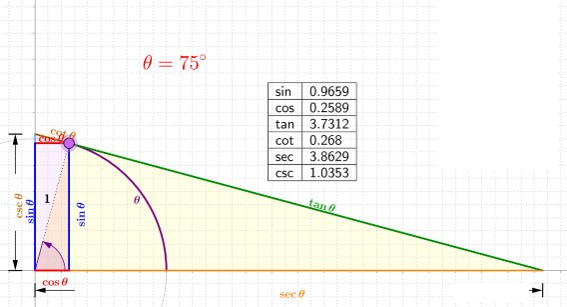 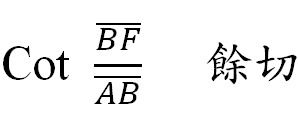 E
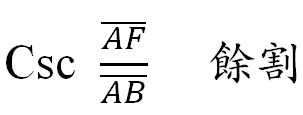 F
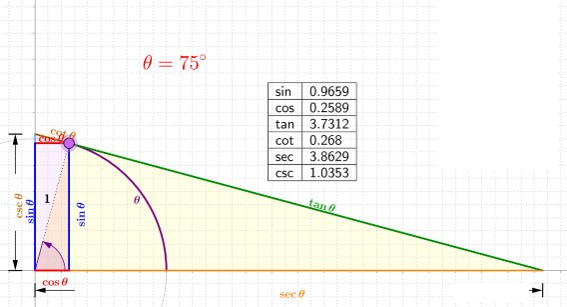 E
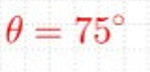 C
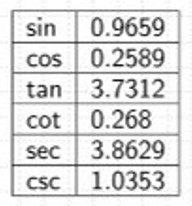 B
θ
θ
θ
O
A
D
R
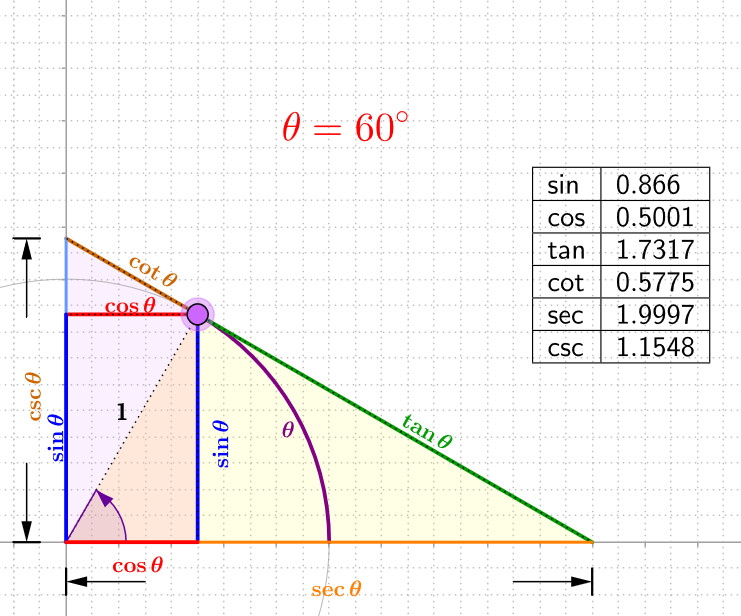 E
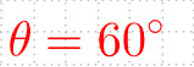 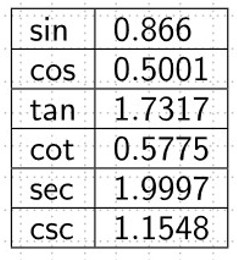 θ
B
C
θ
θ
θ
A
R
D
O
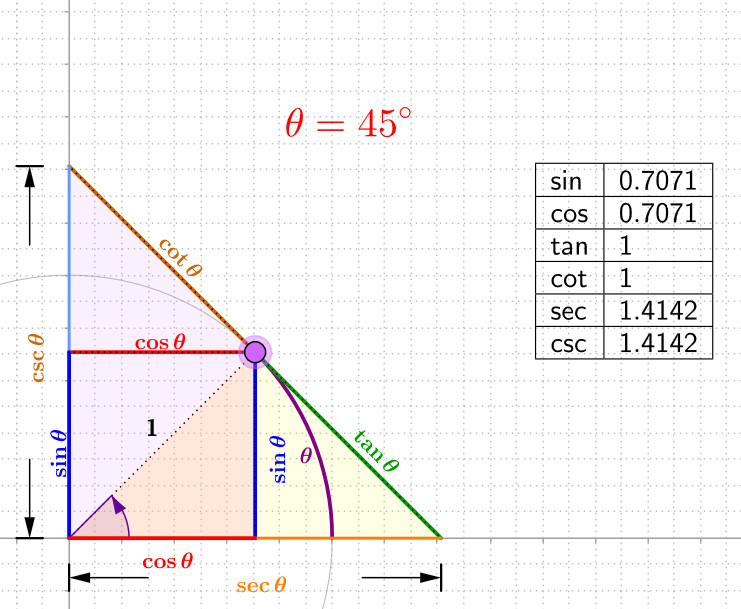 E
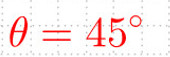 θ
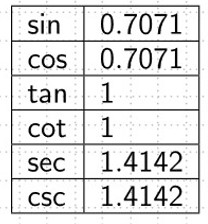 B
C
θ
θ
θ
O
A
R
D
E
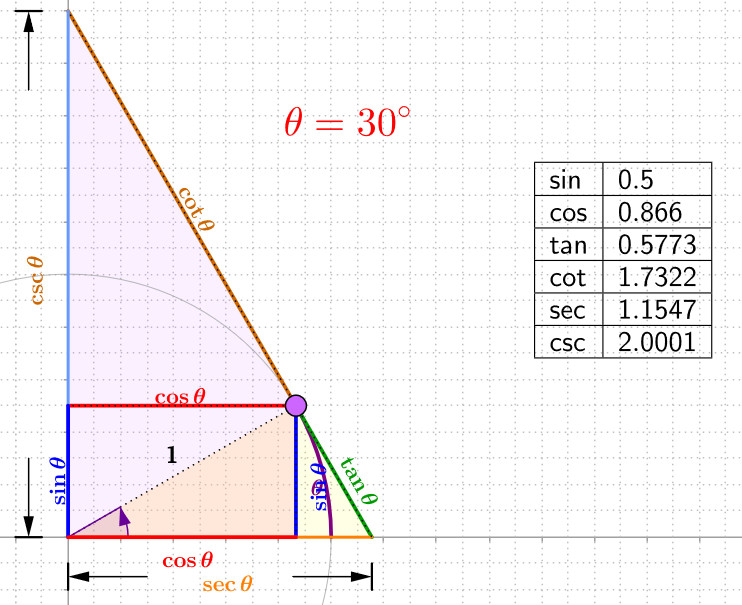 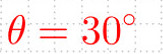 θ
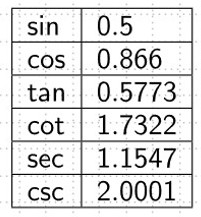 B
C
θ
θ
θ
O
A
R
D
E
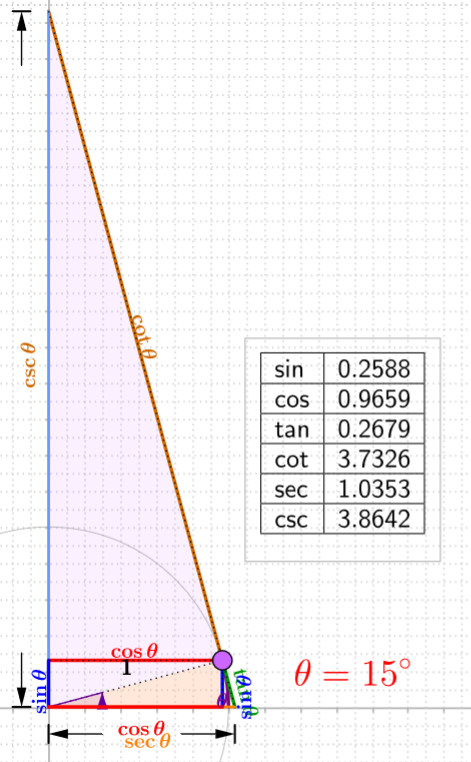 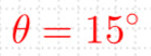 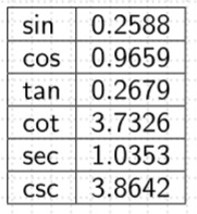 θ
C
B
θ
D
θ
A
D
O
R
E
θ
C
B
θ
D
θ
A
D
O
R
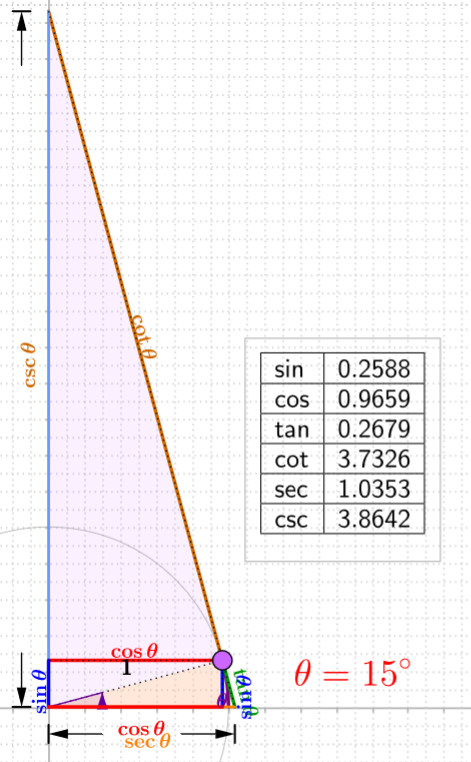 三角函數基本概念
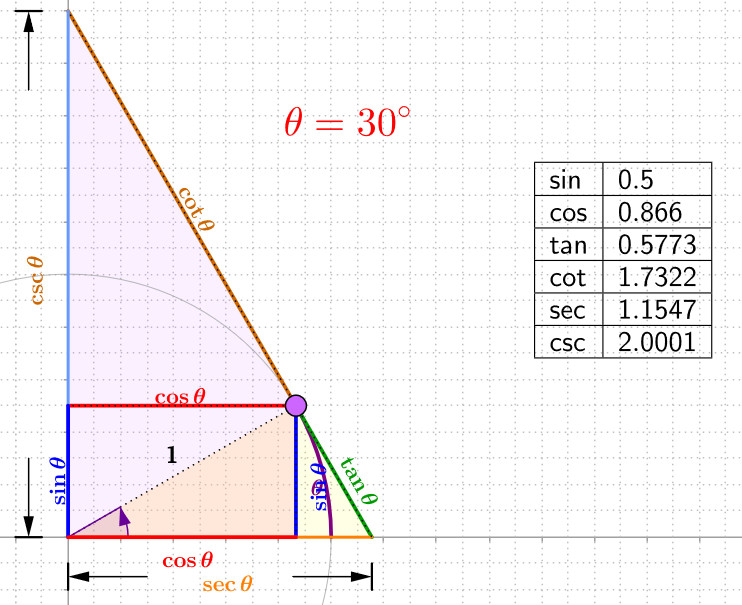 C
θ
正圓
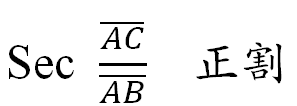 D
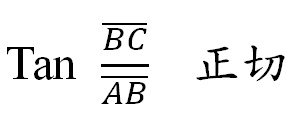 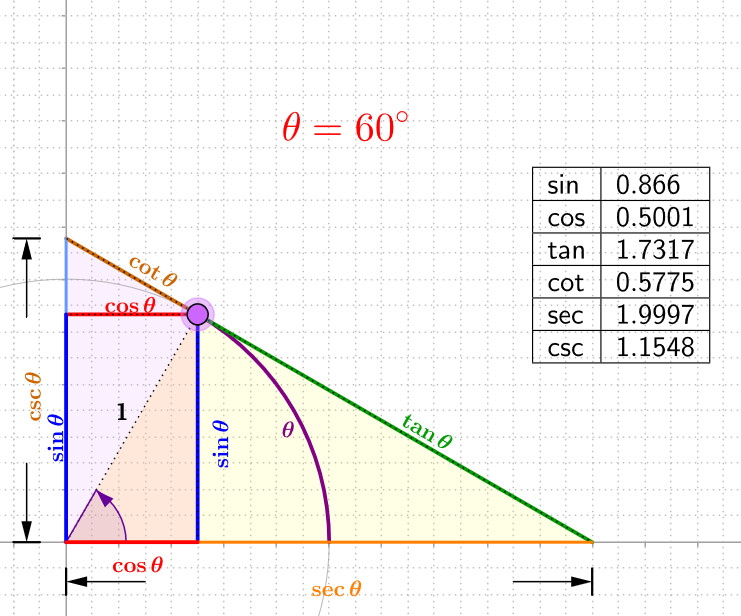 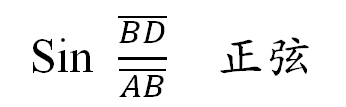 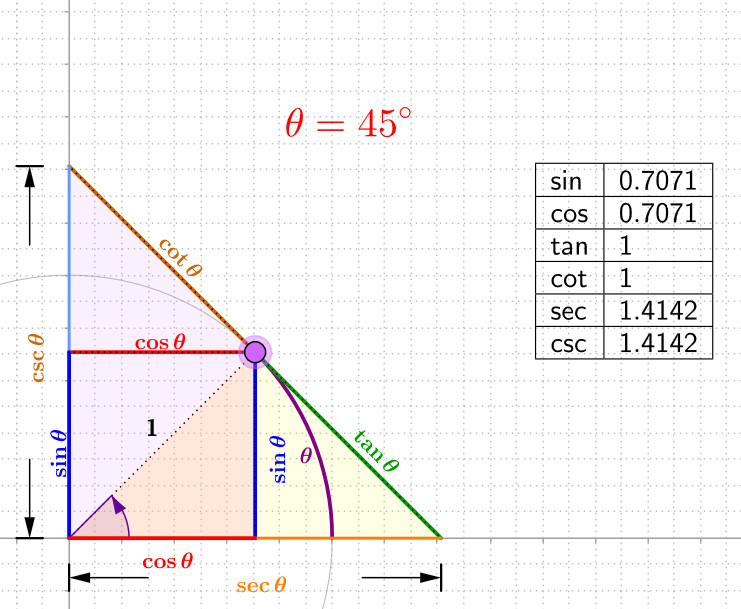 1
B
A
θ
θ
θ
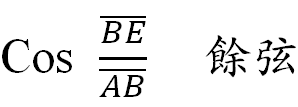 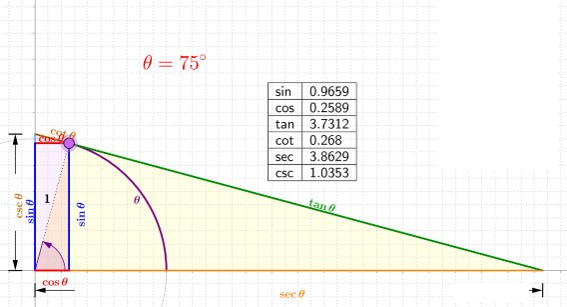 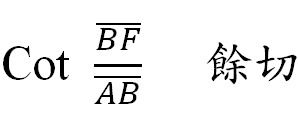 E
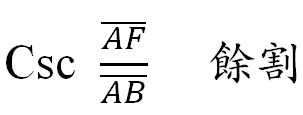 F
三角函數基本概念
C
θ
正圓
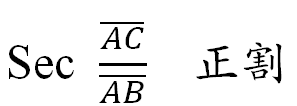 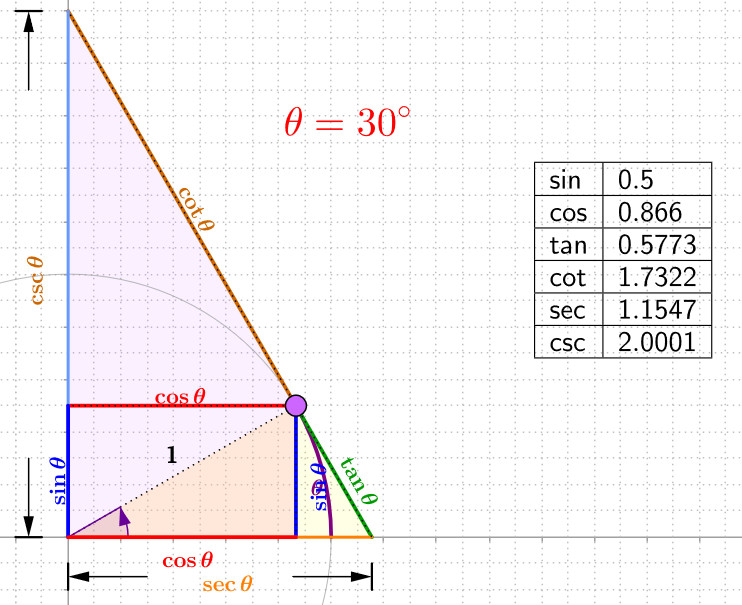 D
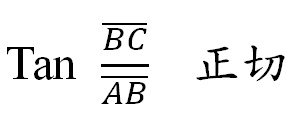 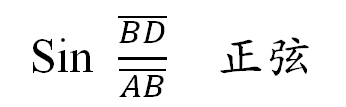 1
B
A
θ
θ
θ
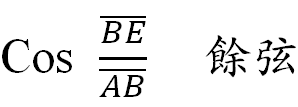 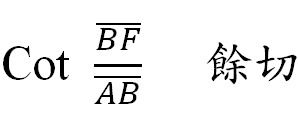 E
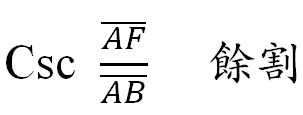 F